报告题目
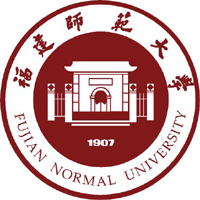 专家姓名    职称
         专家工作单位
专家照片
专家简介
简介内容
报告摘要
摘要内容
主讲：***研究员，中科院电工所
时间：***年*月*日 星期*上午 9：00
地点：科士达学术大讲堂（旗山校区科技楼18栋物能-209）
主办：物理与能源学院、福建省先进高场超导材料与工程协同创新中心、超导与新材料应用实验室